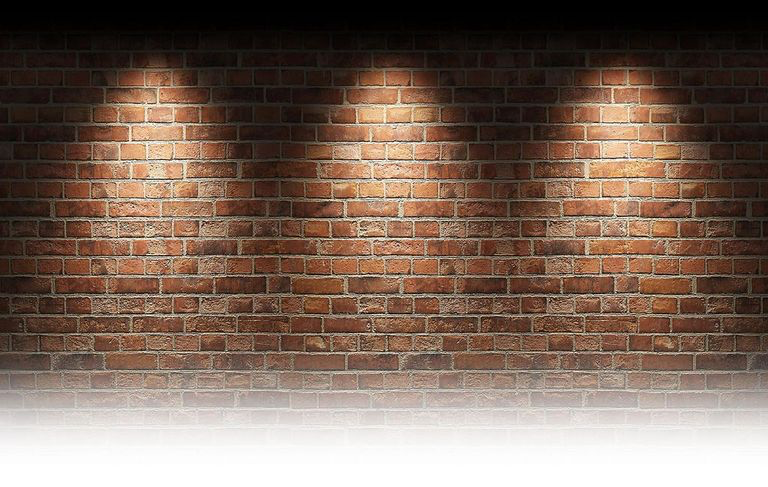 The Lord’s Supper
Luke 2:41-49 Every year Jesus’ parents went to Jerusalem for the Festival of the Passover. 42 When he was twelve years old, they went up to the festival, according to the custom. 43 After the festival was over, while his parents were returning home, the boy Jesus stayed behind in Jerusalem, but they were unaware of it.44 Thinking he was in their company, they traveled on for a day. Then they began looking for him among their relatives and friends. 45 When they did not find him, they went back to Jerusalem to look for him.46 After three days they found him in the temple courts, sitting among the teachers, listening to them and asking them questions. 47 Everyone who heard him was amazed at his understanding and his answers.48 When his parents saw him, they were astonished. His mother said to him, “Son, why have you treated us like this? Your father and I have been anxiously searching for you.”49 “Why were you searching for me?” he asked. “Didn’t you know I had to be in my Father’s house?
Luke 4:16-20 He went to Nazareth, where he had been brought up, and on the Sabbath day he went into the synagogue, as was his custom. He stood up to read, 17 and the scroll of the prophet Isaiah was handed to him. Unrolling it, he found the place where it is written:
18 “The Spirit of the Lord is on me, because he has anointed me to proclaim good news to the poor. He has sent me to proclaim freedom for the prisoners and recovery of sight for the blind, to set the oppressed free, 19 to proclaim the year of the Lord’s favor.” 20 Then he rolled up the scroll, gave it back to the attendant and sat down. The eyes of everyone in the synagogue were fastened on him. 21 He began by saying to them, “Today this scripture is fulfilled in your hearing.”
Luke 22:7-13  Then came the day of Unleavened Bread on which the Passover lamb had to be sacrificed. 8 So Jesus sent Peter and John, saying, “Go and make preparations for us to eat the Passover.” 9 “Where do you want us to prepare for it?” they asked.10 He replied, “As you enter the city, a man carrying a jar of water will meet you. Follow him to the house that he enters, 11 and say to the owner of the house, ‘The Teacher asks: Where is the guest room, where I may eat the Passover with my disciples?’ 12 He will show you a large room upstairs, all furnished. Make preparations there.”13 They left and found things just as Jesus had told them. So they prepared the Passover.
Luke 22:14-23  14 When the hour came, Jesus and his apostles reclined at the table. 15 And he said to them, “I have eagerly desired to eat this Passover with you before I suffer. 16 For I tell you, I will not eat it again until it finds fulfillment in the kingdom of God.”17 After taking the cup, he gave thanks and said, “Take this and divide it among you. 18 For I tell you I will not drink again from the fruit of the vine until the kingdom of God comes.”19 And he took bread, gave thanks and broke it, and gave it to them, saying, “This is my body given for you; do this in remembrance of me.”20 In the same way, after the supper he took the cup, saying, “This cup is the new covenant in my blood, which is poured out for you. 21 But the hand of him who is going to betray me is with mine on the table.22 The Son of Man will go as it has been decreed. But woe to that man who betrays him!” 23 They began to question among themselves which of them it might be who would do this.
1 Corinthians 5:7 
Get rid of the old yeast, so that you may be a new unleavened batch—as you really are. For Christ, our Passover lamb,
 has been sacrificed.
Luke 22:17-18 After taking the cup, he gave thanks and said, “Take this and divide it among you. 18 For I tell you I will not drink again from the fruit of the vine until the kingdom of God comes
1 Corinthians 11:23-26 For I received from the Lord what I also passed on to you: The Lord Jesus, on the night he was betrayed, took bread, 24 and when he had given thanks, he broke it and said, “This is my body, which is for you; do this in remembrance of me.” 25 In the same way, after supper he took the cup, saying, “This cup is the new covenant in my blood; do this, whenever you drink it, in remembrance of me.” 26 For whenever you eat this bread and drink this cup, you proclaim the Lord’s death until he comes.
Isaiah 61:1-2 
The Spirit of the Sovereign Lord is on me, because the Lord has anointed me to proclaim good news to the poor. He has sent me to bind up the brokenhearted, to proclaim freedom for the captives and release from darkness for the prisoners, 2 to proclaim the year of the Lord’s favor and the day of vengeance of our God, to comfort all who mourn,
Daniel 7:13-14  
“In my vision at night I looked, and there before me was one like a son of man, coming with the clouds of heaven. He approached the Ancient of Days and was led into his presence. 14 He was given authority, glory and sovereign power; all nations and peoples of every language worshiped him. His dominion is an everlasting dominion that will not pass away, and his kingdom is one that will never be destroyed.
Daniel 7:21-22
 As I watched, this horn was waging war against the holy people and defeating them, 22 until the Ancient of Days came and pronounced judgment in favor of the holy people of the Most High, and the time came when they possessed the kingdom.
Isaiah 13:6-9  Wail, for the day of the Lord is near; it will come like destruction from the Almighty.7 Because of this, all hands will go limp  every heart will melt with fear. 8 Terror will seize them, pain and anguish will grip them;  they will writhe like a woman in labor. They will look aghast at each other, their faces aflame. 9 See, the day of the Lord is coming—a cruel day, with wrath and fierce anger— to make the land desolate and destroy the sinners within it.
2 Peter 3:10 
But the day of the Lord will come like a thief. The heavens will disappear with a roar; the elements will be destroyed by fire, and the earth and everything done in it will be laid bare.
Revelation 6:15-17 
Then the kings of the earth, the princes, the generals, the rich, the mighty, and everyone else, both slave and free, hid in caves and among the rocks of the mountains. 16 They called to the mountains and the rocks, “Fall on us and hide us from the face of him who sits on the throne and from the wrath of the Lamb! 17 For the great day of their wrath has come, and who can withstand it?”
1 Thessalonians 5:1-3 
Now, brothers and sisters, about times and dates we do not need to write to you, 2 for you know very well that the day of the Lord will come like a thief in the night. 3 While people are saying, “Peace and safety,” destruction will come on them suddenly, as labor pains on a pregnant woman, and they will not escape.
1 Thessalonians 5:4-13 But you, brothers and sisters, are not in darkness so that this day should surprise you like a thief. 5 You are all children of the light and children of the day. We do not belong to the night or to the darkness. 6 So then, let us not be like others, who are asleep, but let us be awake and sober. 7 For those who sleep, sleep at night, and those who get drunk, get drunk at night. 8 But since we belong to the day, let us be sober, putting on faith and love as a breastplate, and the hope of salvation as a helmet. 9 For God did not appoint us to suffer wrath but to receive salvation through our Lord Jesus Christ. 10 He died for us so that, whether we are awake or asleep, we may live together with him. 11 Therefore encourage one another and build each other up, just as in fact you are doing.
Revelation 19:9 
Then the angel said to me, “Write this: Blessed are those who are invited to the wedding supper of the Lamb!” And he added, “These are the true words of God.”
Titus 2:11-15 
For the grace of God has appeared that offers salvation to all people. 12 It teaches us to say “No” to ungodliness and worldly passions, and to live self-controlled, upright and godly lives in this present age,13 while we wait for the blessed hope—the appearing of the glory of our great God and Savior, Jesus Christ, 14 who gave himself for us to redeem us from all wickedness and to purify for himself a people that are his very own, eager to do what is good.15 These, then, are the things you should teach….
Revelation 22:20  
He who is the faithful witness to all these things says, “Yes, I am coming soon!” Amen! Come, Lord Jesus!
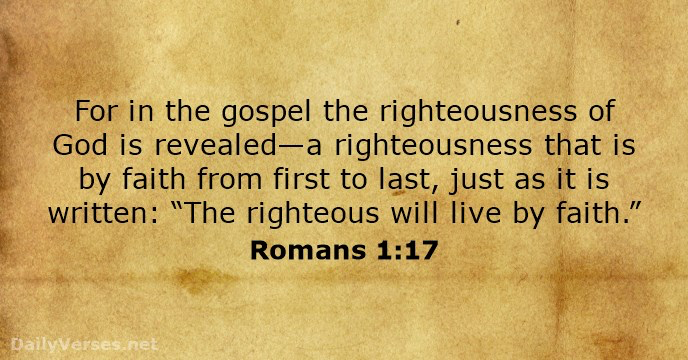